秋季双选会
中北大学经济与管理学院
10月27日上午九点
15号楼南楼301会议室
参会单位预览
纳爱斯集团有限公司山西分公司
太原朗勤贸易有限公司
中公教育山西分公司
山西汇众汽车服务有限公司
北京链家房地产经纪有限公司
森思达教育咨询（北京）有限公司
国信证券股份有限公司山西分公司
国金黄金股份有限公司
山西新世宇商贸有限公司
民生人寿保险股份有限公司山西分公司
优创数据技术有限公司
用友网络科技股份有限公司山西分公司
杭州海康威视数字技术股份有限公司太原分公司
北京软峰时代科技有限公司 
西安航空基地金胜通用航空有限公司
北京新东方
天音通信有限公司
参会单位预览
华福证券有限责任公司太原上肖墙路证券营业部
山西苏宁云商销售有限公司
山西世基商务信息咨询有限公司
北京安豆管理咨询有限公司
天津尚泽文化传播有限公司
山西省太原唐久超市有限公司
上海链家房地产经纪有限公司
天津链家宝业房地产经纪有限公司
中国民生银行信用卡中心太原分中心
山西融创现代置业有限公司
太原链家高策房地产经纪有限公司
北美恩壹艺术购物中心
易贝乐少儿英语
山西嘉泽源贸易有限公司
山西汇众汽车服务有限公司
公司简介：西汇众汽车服务有限公司成立于2004年9月，位于太原市新晋祠路110号汇众汽车家园内。占地面积8000平方米（12 亩），注册资金1100万元，公司是按照上海大众品牌全球统一标准建立和经营运作的上海大众4S特许汽车经营企业。公司业务范围涵盖上海大众系列品牌汽车的整车销售、售后维修、配件供应以及信息反馈等四大领域。公司拥有雄厚的技术力量。主要管理人员和技术骨干不仅接受过上海大众汽车有限公司的业务培训，考试合格后持证上岗，而且通过了国家劳动保障部门的职业技术资格认证。07年被厂家指定为华北地区唯一的技术支持中心站，同时也是省级行政事业单位的定点维修站。07年，08年连续二年被授予四星级经销商称号。09年被授予五星级经销商的光荣称号。10年,12年，13年，14年，15年，16年连续被上海大众授予太原唯一六星级经销商称号。
太原朗勤贸易有限公司
公司简介：大秦实业有限公司是一家专业致力于环保日化产品的研发、生产与销售的高科技企业。产品涉及家居日化、清洁养护、汽车护理、个人健康等众多领域，已形成四大类200多种产品的强大阵容。我们营销网络已遍布全国100多个城市，形成500多家分公司和2000多名业务员，成功造就了500多位职业经理人。
北京中公教育科技股份有限公司山西分公司
公司简介：北京中公教育科技股份有限公司，是国内民办教育知名品牌“中公教育”的主要实体。经过多年潜心发展，中公教育业已成为全国性综合职业教育企业，业务领域涵盖公职类考试、企事业单位招聘考试、职业资格认证考试、就业技能培训等全方位职业就业培训项目及研究生考试等学历教育培训项目。目前，中公教育在全国31个省市、近350个地市建立了470家直营分部和旗舰学习中心，拥有近6000人的专职教师团队。在中国职业教育领域具有较强的影响力，先后被搜狐、新浪等权威媒体评为 “最具社会影响力教育企业” 、“最具综合实力教育企业”。中公教育山西分公司，在山西全省拥有11家直属分部，拥有近430名职工。太原、大同、晋中、晋城、朔州、临汾、运城、阳泉、吕梁、长治、忻州，工作地点任你选。
福利待遇：基本工资+绩效奖金/课时费+出差补助+工龄奖金+年终奖+带薪旅游+免费体检带薪培训+五险一金+双休
纳爱斯集团有限公司
公司简介：纳爱斯集团前身是成立于1968年的地方国营丽水五七化工厂，1993年进行股份制改造，2001年组建集团。集团自1994年以来一直是中国洗涤用品行业的龙头企业，实现洗衣粉、肥皂、液洗剂三大产品全国销量第一，2014年进入全球行业排名前五强，是世界上最具规模的现代化洗涤用品生产王国。    集团共有员工20000余人，总部位于浙江省丽水市，在大陆的湖南益阳、四川成都、河北正定、吉林四平、新疆乌鲁木齐、江苏太仓，以及台湾等地区分别设有驻外生产基地，并建有50多家销售分公司和3家海外子公司。集团产品已覆盖家具清洗、织物洗护、口腔护理、个人护理等多种领域，各项品牌均拥有自主知识产权，集团旗下的雕、超能、纳爱斯、健爽白、伢牙乐、100年润发、YOU R YOU我的样子、西丽、麦莲、李字、妙管家等品牌，面市即受到消费者喜爱。产品远销欧洲、非洲、大洋洲、东南亚、美国、新西兰等地区和国家。     “只为提升您的生活品质”是纳爱斯集团的企业宗旨，“让世界更美好”是我们的宏愿。    水利万物而不争，纳爱斯利万众而有成。40年来，纳爱斯创造了具有特色的如水文化，它将一直激励着纳爱斯人百折向东，向着“明天的纳爱斯，是世界的纳爱斯”的宏伟目标前进。
二、招聘岗位：管理培训生
要求：本科，专业不限，经济类、管理类、营销类、财务类专业优先
定岗方向：销售管理岗位（客户经理、超市经理）
三、用人理念：
员工是企业的第一资本。 给想做的人以机会，给能做的人以平台，给做成的人以回报。
四、晋升平台
管理培训生----客户经理----品牌经理-----分公司经理----大区经理 
五、薪酬福利
底薪+五险+餐饮、交通补贴+员工福利+晋升培训
1、薪资构成：基本工资+浮动工资+奖金提成+福利补贴
2、补贴：包括餐饮补贴、交通补贴、话费补贴、高温补贴等
3、福利保障：享受国家法定的社会保险
4、试用期结束后，公司配置笔记本电脑和手机
北京链家
公司简介：链家，成立于2001年，是一家集房产交易服务、资产管理服务为一体以数据驱动的全价值链房产服务平台，业务覆盖二手房交易、海外资产交易、新房交易、租赁、装修服务等。链家目前已覆盖北京、上海、广州、深圳、天津、成都、青岛、重庆、大连等32个地区，全国门店数量约8000家，旗下经纪人超过15万名。为不断提高购房服务体验，链家积极布局线上平台。目前线上已覆盖PC端、链家APP、链家网手机版等终端，是具备集房源信息搜索、产品研发、大数据处理、服务标准建立为一体的房产服务平台。
招聘岗位: 房地产经纪人/储备MVP (新房/二手房/金融海外综合业务方向)
业务内容：一手房交易+二手房交易+租赁业务+资产管理业务+装饰推荐业务+海外置业
作业工具：LINK系统+掌上链家+商机+E张房源纸+链家加油站等发展方向：
1.经纪人-店经理-MVP俱乐部成员-商圈经理-营销总监-城市分公司总经理
2.经纪人-职能专员-职能主管-部门经理-中心总监-副总裁
3.经纪人-分公司/事业部
培训体系：
链家学院：岗前新人训-处级衔接训-中级衔接训-高级衔接训
培训中心：线上培训-科技产品培训-产品培训
搏学考试：每年两次，全国数十万人同时参考
申请条件：
1.国家全日制统招本科及以上学历，专业不限
2.形象阳光向上，具备较强的逻辑思维能力和沟通能力
3.诚实守信、勤奋主动，具有高度的工作热情和团队合作意识。
4.有销售、客户服务或学生社团干部经验者优先考虑；    
申请条件：
1.国家全日制统招本科及以上学历，专业不限
2.形象阳光向上，具备较强的逻辑思维能力和沟通能力
3.诚实守信、勤奋主动，具有高度的工作热情和团队合作意识。
4.有销售、客户服务或学生社团干部经验者优先考虑；    
薪酬福利：
-实习期 无责任底薪4000元（1-6个月）
-转正后 （30%-75%）提成+五险+公积金（自选）+商保（自选）
-内部员工合租优惠,600-800元/月/人
-精英社成员享有出国游
-公司激励活动,与父母一起在人民大会堂共进晚餐,且报销往返路费
国信证券股份有限公司
公司简介： 国信证券股份有限公司山西分公司于2009年6月隆重开业。坐落于汾河岸边长风商务区长兴南街8号环球金融中心，紧邻滨河西路。交通便利，营业面积1500平方米，室内宽敞明亮，舒适雅致。 营业部秉承国信证券“创造价值、成就你我”核心理念。借助国信证券领先的证券交易系统、完善的客户服务体系，依托国信总部、研究所及各营业部的强大研发力量为您提供专业、周到、个性化投资咨询服务。国信证券山西分公司由四个营业部组成，分别为：太原府西街证券营业部、大同永泰南路证券营业部、临汾鼓楼北大街证券营业部、长治解放西街证券营业部。
一、客户经理（30名）工作地点：太原、长治、临汾、大同
岗位职责：
1、依据制度规定及其流程要求，办理经授权的开户及其他相关业务.
2、按要求对所有办理业务的客户进行投资者风险教育，并解答客户的疑问.
3、严格控制风险及防止各种纠纷的发生，保证柜台业务开展的顺利进行.
4、体现服务质量，维护公司形象。
任职要求：
1、大专以上学历的应届毕业生，专业不限，有证券从业资格优先录用。
2、品行端正，具备较高的个人综合素质。
3、有敏锐的市场观察力，较强的沟通力和语言表达力。
4、认同国信的企业精神 核心理念的发展目标 ，具有强烈的责任感，职业道德和进取心，具有超越同业，竞争胜出，追求卓越的信念与实力；具备较强的再学历能力，能通过主动学习与钻研来提升自己。
国金黄金股份有限公司
公司简介：国金黄金股份有限公司成立于2008年，是一家集贵金属艺术品研发、设计、生产与销售于一体的股份制企业，目前正在主板拟上市公司排队候审中。
公司注册资本为3.6亿，总部设在北京市通州区万达广场，在全国各地设有300多家分支机构，现有员工5000余人，年销售额30余亿元人民币（2016年销售额达到45余亿元人民币）。
公司拥有2家创新型工厂、5个专业实验室和1个在建产业基地（总占地面积近20万平方米），首期投入2000余万元实施的SAP及BPM系统即将投入运行，公司拥有实用新型专利、外观专利等200余项，获得国家及本行业各类奖励与荣誉百余项。
公司专注于服务银行贵金属业务，目前已进入了工行、农行、中行、建行、交行、招行等100多家银行贵金属业务体系，覆盖全国近70%的银行网点。未来两年内合作的银行将增至200家，基本涵盖银行业绝大多数网点。
公司重视每位员工的培训、晋升与成长，建立了人才培训、培养、考核、晋升、激励等机制。公司的人才理念是：选拔和培养合适的人才，让每个员工在公司平台上共同奋斗，共同为客户创造价值，为自己创造价值，为社会创造价值，在关爱、互助、竞争中成长。目前已有160余名员工成为股份公司首批合伙人，其中绝大多数都是近几年从各高校招聘来的优秀毕业生。
一、招聘对象
2018届优秀专科及以上毕业生，专业不限，经济学类、金融学类、经济与贸易类、工商管理类专业及学生干部优先；
二、招聘岗位
三、薪资福利

【薪酬待遇】
1.银行渠道专员转正薪资：
一类城市：无责任底薪5000元+赚钱计划收入+提成+过程激励+六险一金；
二类城市：无责任底薪4500元+赚钱计划收入+提成+过程激励+六险一金；
试用期为2个月，试用期薪资为转正薪资的80%
2.管培生转正薪资同上
3.资产管理员岗位转正薪资：
一类城市：无责任底薪5000元+绩效奖金； 
二类城市：无责任底薪4500元+绩效奖金；
试用期为2个月，试用期薪酬是转正后薪酬的80%
4.其他职能岗位转正薪资：3500-5000元
试用期2个月，试用期薪资为转正薪资的80%
备注：一类城市为：北京、天津、广州、深圳、上海、江苏、浙江，剩余均为二类城市。
山西新世宇商贸有限公司
公司简介：山西新世宇商贸有限公司是一家工贸一体型企业，成立于2008年，主要生产和出口各种灰铁、球铁、铸钢、有色金属等普通配件和各种精密机加工零配件。始终坚持质量为本，顾客至上，已发展成为一个拥有先进的铸造，机加工工艺，装备完善的质量控制手段和质量保证能力的一流的综合铸造机加工企业。产品远销法国、德国、美国、澳大利亚、加拿大等几十个国家和地区。工厂占地7000多平方米，其中建筑面积5000多平方米，有标准化铸造、机加工、装配车 间及库房、办公场所，员工250多人，拥有各类中高级专业技术职称的人员20多人，具有研发、设计多种产品的能力，年产各种零配件5000多吨。工厂通过了ISO9001:2000国际质量体系认证。 我们坚持以“市场经济为导向，科学技术为动力，狠抓质量求发展，顾客满意为目的”的企业宗旨，不断增强国内，国际市场的竞争力。让我们携起手来共获双赢！
机械工程师 10人
岗位职责：
1.审核图纸、将客户的三维图纸准确的导出平面图纸、设计和绘制简单的图纸；
2.严格对照图纸尺寸和符号，对铸造模具，样品、批量产品等进行检验测量并出具质检报告；
3.跟踪生产进度，及时与业务员进行沟通；
4.保持与生产厂家的良好沟通，确保货物合格、按时出口。
任职资格：
1.学历专业要求：专科以上学历；机械设计制造及自动化和材料成型及控制工程
专业；性别：男
2. 对铸件设计及机加工有一定的了解，主要是对于铸件及机加工件的工艺性要有所了解，设计出的产品是确实适合铸造或者方便加工。
3. 理解公差及互换性方面的知识，对于一般的公差配合，会根据国标进行标注，对于关键的公差配合，可以理解并自己确定配合。
4. 精通机械原理、机械制图、公差测量与互换性、金属成型与材料热处理等课程。
5. 熟练掌握AutoCAD，Solidworks及Pro/E等绘图软件；
6. 具有良好的个人工作能力、沟通、协调能力和团队合作精神；
福利待遇：
1.基础工资+业绩提成+工龄工资+年终奖励+五险
2.工作午餐和生日聚餐
3.8小时工作时间，每周休一天半、法定节假日休息；
4.公司聚餐、外出团体活动、员工培训等
5.不定期的公司内部及外部培训机会
外贸业务员 10人
岗位职责：
熟练掌握公司产品信息；
负责阿里巴巴平台的操作与维护；
负责高效高质量处理询盘、制作报价单、签订合同；
协助QC安排生产、跟踪进度、监督产品检验、确保能够保质保量的按时交货；
负责单证的制作、审核、结算、售后服务等工作；
负责业务资料和客户资料的整理核归档；
负责订单跟踪与客户的维护；
通过多种渠道开发客户和新产品 
任职资格：
大专及以上学历、商务英语和国际贸易相关专业
英语听说读写流利，具有一定的函电基础；
性格开朗，积极向上，工作认真负责，有上进心
良好的沟通能力和表达能力、善于发现分析解决问题并乐于分享；
具有团队精神，抗压能力强，喜欢挑战。
福利待遇：
1.  基础工资+业绩提成+工龄工资+年终奖励+五险
2.  工作午餐和生日聚餐
3.  8小时工作时间，每周休一天半、法定节假日休息，	
4.  公司聚餐、外出团体活动、员工培训等
5.  不定期的公司内部及外部培训机会
外贸业务员 10人
岗位职责：
熟练掌握公司产品信息；
负责阿里巴巴平台的操作与维护；
负责高效高质量处理询盘、制作报价单、签订合同；
协助QC安排生产、跟踪进度、监督产品检验、确保能够保质保量的按时交货；
负责单证的制作、审核、结算、售后服务等工作；
负责业务资料和客户资料的整理核归档；
负责订单跟踪与客户的维护；
通过多种渠道开发客户和新产品 
任职资格：
大专及以上学历、商务英语和国际贸易相关专业
英语听说读写流利，具有一定的函电基础；
性格开朗，积极向上，工作认真负责，有上进心
良好的沟通能力和表达能力、善于发现分析解决问题并乐于分享；
具有团队精神，抗压能力强，喜欢挑战。
福利待遇：
1.  基础工资+业绩提成+工龄工资+年终奖励+五险
2.  工作午餐和生日聚餐
3.  8小时工作时间，每周休一天半、法定节假日休息；	
4.  公司聚餐、外出团体活动、员工培训等
5.  不定期的公司内部及外部培训机会
山西嘉泽源贸易有限公司简介山西嘉泽源贸易有限公司成立于2013年5月14日，主要从事机械设备的营销、二手车经营等；2016年11月，因业务发展需要，新增人力资源信息咨询服务、代缴社保及公积金、教育咨询、农业技术开发等业务。公司秉承“专业、高效、诚信、务实、创新、超越”的经营理念向多元化、专业化深耕发展。公司以全新的经营模式，完善的技术，周到的服务，卓越的品质为生存根本，我们始终坚持用户至上、用心服务于客户，坚持用自己的服务去打动客户。公司具备完整的薪酬体系和绩效考核机制，为职工提供足够的职业生涯规划、详细的相关专业知识培训、广阔的晋升发展空间；为广大有梦想的求职者搭建就业平台、提供就业机会；职工转正后，享受“六险一金”、“带薪年假”、“员工庆生”等福利待遇。
本公司所属行业:贸易/批发/零售本公司在职员工规模:100人以下岗位需求信息（岗位名称、招聘人数、专业要求及薪资待遇）：一、岗位名称：行政专员（实习岗）招聘人数：3人专业要求：经济管理类、商学类、信息工程类、艺术传媒类等薪资待遇：基本工资+绩效奖金+六险一金+带薪年假+节日福利+员工庆生基本工资：试用期2000，转正后2500二、岗位名称：行政人事助理招聘人数：2人专业要求：经济管理类、商学类、信息工程类、艺术传媒类等薪资待遇：基本工资+绩效奖金+六险一金+带薪年假+节日福利+员工庆生基本工资：试用期2000，转正后2500三、岗位名称：销售内勤招聘人数：5人专业要求：专业不限薪资待遇：基本工资+绩效奖金+六险一金+带薪年假+节日福利+员工庆生基本工资：试用期2000，转正后2500
四、岗位名称：客服专员招聘人数：8人专业要求：专业不限薪资待遇：基本工资+绩效奖金+六险一金+带薪年假+节日福利+员工庆生基本工资：试用期2000，转正后2500五、招聘岗位：市场专员招聘人数：6人专业要求：专业不限薪资待遇：基本工资+绩效奖金+六险一金+带薪年假+节日福利+员工庆生基本工资：试用期2000，转正后2500六、招聘岗位：客户经理招聘人数：3人专业要求：专业不限薪资待遇：基本工资+绩效奖金+六险一金+带薪年假+节日福利+员工庆生基本工资：试用期2000，转正后2500七、招聘岗位：储备业务主管招聘人数：2人专业要求：专业不限薪资待遇：基本工资+绩效奖金+六险一金+带薪年假+节日福利+员工庆生基本工资：试用期2000，转正后2500八、招聘岗位：高级主管招聘人数：1人专业要求：专业不限薪资待遇：基本工资+绩效奖金+六险一金+带薪年假+节日福利+员工庆生基本工资：试用期4000，转正后5000
易贝乐少儿英语招聘简章易贝乐少儿英语隶属于北京易贝乐科技文化股份有限公司，其少儿英语项目E-Blocks是全球EFL(英语为外语)国家儿童英语启蒙通用的教学方案。多年来，E-Blocks声誉满载，屡获各种国际大奖。目前，全球有40多个国家共计17000所少儿英语教育机构正在使用E-Blocks教学系统。E-Blocks是广泛采用“多感官、多媒体、交互式”教学的少儿英语启蒙教育体系。也是目前国际上最领先的少儿英语教学模式，即第三代少儿英语教学模式。第三代少儿英语教育模式跨越了国内第一代“一个老师、一本教材、一块黑板”的传统教育模式，升级了第二代“互动白板”教育模式，倡导“Learning by doing”，也就是“边动手、边动脑、边学习”，以孩子学习与认知的规律出发，将“有意识学习”与“无意识学习”有效统一，不但提高了孩子们的学习效果，而且注重培养孩子们团队协作能力、早期社交能力与未来领导力。在美国，几乎70%的州采用E-Blocks教学系统作为非英语母语国家儿童英语启蒙教育的标准课程。
易贝乐少儿英语自2008年创办以来受到众多小朋友的喜爱和家长们的认同。其E-Blocks教学体系由全球200多名国际资深教育专家、儿童心理学家耗时20余年，专为2-12岁非英语母语国家少儿英语启蒙教育研发。它摆脱了传统单调的教育模式，通过儿童喜欢的卡通画面、游戏情节、电子积木来激发孩子的各种感应功能，让儿童全身心投入到学英语的氛围之中，集中训练儿童的“听说读写”能力，全面提高儿童英语学习能力与英语思维能力，用儿童喜欢的方式，让他们爱上英语。易贝乐的研发团队根据中国的孩子英语学习基础和环境在全球通用的非英语母语国家使用的E-Blocks教学方案中进行二次研发，通过9年多的教学实践不断改进、完善。其教学效果受到家长们和教育专家们的高度认可。多年来，E-Blocks声誉满载，屡获各种国际大奖，在全球，40多个国家17000所学校均已采用E-Blocks的标准课程，在美国，几乎70%的州采用E-Blocks作为少儿英语启蒙教育的标准课程。     易贝乐少儿英语自进入中国市场以来，新颖的教学理念，先进的教学设备得到教育界的一致认可，短短九年间，易贝乐迅速发展，势如破竹，已经成长为在全国拥有将近300家学习中心的少儿英语启蒙教育的领跑者。欢迎喜爱孩子并热爱少儿英语教育事业的人士加入E-Blocks。
招聘职位：少儿英语教师【岗位职责】1、日常备课，展示教学效果，完成教学任务；2、定期与家长沟通交流，召开家长公开课；3、参与教学中心会议；4、协助市场和销售部门完成Demo课演示；5、配合参与总部教师培训工作。 【任职资格】1、英语专业毕业或实习生，发音标准，口语流利；具有良好的职业道德。2、较强的亲和力、活力和课堂调动能力，富于创新精神。3、踏实、认真,有耐心与责任心，能吃苦，具有良好的职业形象。4、热爱孩子和英语教育事业，乐于接受全新的教育理念和教学模式；5、始终保持积极乐观的心态。【薪酬福利待遇】1、领先行业水平的薪资待遇：底薪+绩效+课时费+多项奖金（升学、体验课、教学）+补助+工龄工资+五险一金（试用期即可享受）；2、属于你的福利：每周双休+午餐补助+带薪年假+不定期聚餐+节日福利+生日会；3、广阔的发展平台：英语教师--教学组长--教学主管--助理校长（或教学督导）--校长；；4、专业系统的培训机制：新员工培训+部门培训+管理培训+岗位技能培训；5、开心快乐的工作环境，学习文化氛围浓厚的办公环境，“快乐工作，快乐生活”的工作理念；6、便利的交通条件，10余条公交、地铁线路直达，附近方便优美的居住环境。
课程顾问【岗位职责】1. 与客户进行电话沟通，提供专业的课程介绍，邀约客户到校区进行试听；2. 接待意向客户并提供专业的课程咨询，促成签单；3. 保持与现有客户的沟通，做好后期服务维系工作；4. 分解每月个人销售业绩指标，确保每周/月能够持续达到或超过个人销售指标。  【任职要求】1.普通话标准，沟通能力强，乐观开朗；2.具备销售意识，能承受工作压力，并保证既定目标的实现；3.喜欢与孩子们相处，愿意真正站到家长和孩子的角度考虑问题并为他们解决困难或给出建议；4.良好的团队合作精神，具备较强的学习能力。5.乐于接受全新的教育理念和教学模式；6.始终保持积极乐观的心态。【薪酬福利待遇】1、领先行业水平的薪资待遇：底薪+绩效+奖金+补助+工龄工资+五险一金（毕业后即可享受）；2、属于你的福利：每周双休+午餐补助+带薪年假+不定期聚餐+节日福利+生日会；3、广阔的发展平台：高级课程顾问—销售主管—助理中心校长--中心校长（或运营顾问）；4、专业系统的培训机制：新员工培训+部门培训+管理培训+岗位技能培训；5、开心快乐的工作环境，学习文化氛围浓厚的办公环境，“快乐工作，快乐生活”的工作理念；6、便利的交通条件，10余条公交、地铁线路直达，附近方便优美的居住环境。
客服专员（前台客服）【岗位职责】1.负责来访客户接待、登记、电话咨询、转接工作；2.学员维系、日常教务工作、续费工作、教学投诉处理；3.负责客户及学员档案管理工作，及时更新新客户及新学员档案；熟悉学员及教师的课程安排日程情况；4.负责员工考勤统计工作；5.完成上级领导交办的其他工作任务。 【任职要求】1.大专及大专以上学历，具备1年以上客户服务经验；2.有良好的沟通能力，具备较强的语言表达能力和解决问题的能力； 3.具有极佳的敬业精神和团队合作精神，能够独立策划组织各类客户维护工作；4.能够熟练使用计算机及常用办公软件。【薪酬福利待遇】1、领先行业水平的薪资待遇：底薪+奖金+补助+工龄工资+五险一金（毕业后即可享受）；2、属于你的福利：每周双休+午餐补助+带薪年假+不定期聚餐+节日福利+生日会；3、广阔的发展平台：前台客服—客服主管—助理中心校长--中心校长；4、专业系统的培训机制：新员工培训+部门培训+管理培训+岗位技能培训；5、开心快乐的工作环境，学习文化氛围浓厚的办公环境，“快乐工作，快乐生活”的工作理念；6、便利的交通条件，10余条公交、地铁线路直达，附近方便优美的居住环境。市场专员
市场专员【岗位职责】1、协助市场经理制定校区整体市场策划工作；2、开发招生渠道，收集行业信息，建立信息资料库；3、组织市场活动，执行促销方案，负责相关人员的培训；4、控制月度、季度及年度市场费用。【任职要求】1、大专及以上学历，2年以上市场销售工作经验；2、可独立策划市场活动，具备较好的组织，协调能力；3、有策划及参与社区、校园等户外市场活动经验；4、出色的沟通能力和人际交往能力；5、有亲和力和感染力,富有团队精神；6、了解少儿英语教育行业，有英语教育工作经验者优先考虑。【薪酬福利待遇】1、领先行业水平的薪资待遇：底薪+绩效+奖金+补助+工龄工资+五险一金（毕业后即可享受）；2、属于你的福利：每周双休+午餐补助+带薪年假+不定期聚餐+节日福利+生日会；3、广阔的发展平台：市场主管—助理中心校长--中心校长（或区域市场经理）；4、专业系统的培训机制：新员工培训+部门培训+管理培训+岗位技能培训；5、开心快乐的工作环境，学习文化氛围浓厚的办公环境，“快乐工作，快乐生活”的工作理念；6、便利的交通条件，10余条公交、地铁线路直达，附近方便优美的居住环境。
联系方式：简历投递：cathy.wang@eblockschina.com，zoe.zhang@eblockschina.com电话：010--67563570（易贝乐华北区域管理中心）【工作地点】北京10家校区可就近分配（方庄、金源、望京、亚运村、通州武夷花园、通州果园、大兴百联清城、大兴枣园、百子湾、劲松）
北美恩壹艺术购物中心简介           新加坡瑞德集团成立于2002年，经过十余年的发展，业务遍布全球，并在房地产及商业零售业取得了优异的成绩，目前公司主营业务为全球地产开发、零售业运营及基金管理，并在世界主要金融中心设立分支机构，包括北京、上海、山西、香港、迪拜、纽约和旧金山，为全球各类企业、金融机构、政府和高净值人士提供广泛的金融和房地产投资服务。山西北美恩壹商贸有限公司隶属于新加坡瑞德集团。旗下有北美枫情、北美金域蓝湾、北美金棕榈、北美新天地时尚中心、北美新天地N1艺术购物中心、北美N1文创区等住宅、商业综合体。
北美新天地时尚中心坐落于新太原商业核心区，是太原市地标建筑。包括时尚服饰、餐饮、娱乐及休闲项目，并竭力成为太原乃至全中国最时尚的购物中心之一。北美新天地N1艺术购物中心，一个为艺术、设计、时尚和美食先锋代名词的综合商业，融合艺术、时尚、多媒体科技、创意活动、生活方式等核心元素，是集时尚购物、特色饮食、艺术体验于一身的一站式消费目的地。北美N1文创区，功能业态包括创意零售、时尚餐饮、酒吧及KTV、影院、剧场、展览、设计工作室、设计酒店等，已成为太原国际性文化风尚地标。       北美金棕榈位于晋阳街和体育路交叉口，由6栋32层和3栋小高层组成，项目占地面积约5万平方米，建筑面积18万平方米，住户800余户。户型面积为二居80㎡-90，三居120㎡-150㎡。
唐久公司
山西省太原唐久超市有限公司是一家全年无休、24小时营业的便利店公司，唐久店铺数1500余家，分布于山西省、西安市。
招聘热线：0351-4687901、14735300102
北京安豆管理咨询有限公司
安豆学院隶属于北京安豆管理咨询有限公司，前身是北京华信嘉创培训部，是一所集IT培训、技能培训、资格认证、运营维护、业务外包等为一体的多元化教育机构。截止2015年底，安豆学院已为国内3000余家企业提供服务，并与超过600家企业签订长期人才输送服务协议。同时安豆学院与40余所高校达成人才就业培养建设合作，已陆续为社会及企业输送超过8000名专业技术人才。
应届毕业生岗位需求
在校学生团队岗位
联系电话：17701226857  马经理
融创中国控股有限公司
融创中国控股有限公司是一家于香港联交所上市的专业从事住宅及商业地产综合开发的企业，公司坚持区域聚焦和高端精品发展战略，公司专注于高端物业的开发和管理。办公地点位于太原市长风桥西丽华大厦B座九层。
招
聘
信
息
北京软峰科技集团
北京软峰科技集团2005年成立，其总部坐落在首都高科技人才集聚地——中关村软件园，是集软件开发、项目外包、电子商务、人力资源服务于一体的大型IT企业，在全国首创了“企业式”IT培训领导品牌。目前，旗下有信息科技有限公司、企业顾问管理有限公司、软峰时代科技有限公司、软峰科技IT学院、软峰科技湖北分公司、软峰科技湖南 分公司、软峰科技河南分公司、软峰科技山东分公司、软峰科技山西分公司、软峰科技黑龙江分公司。
v工作地址：北京及各地分公司
v联系方式：顾总 13301369726    QQ：448384733
             郭主管 18516942004（同微信）  QQ：1095246709
北京软峰科技集团
北京软峰科技集团2005年成立，其总部坐落在首都高科技人才集聚地——中关村软件园，是集软件开发、项目外包、电子商务、人力资源服务于一体的大型IT企业，在全国首创了“企业式”IT培训领导品牌。目前，旗下有信息科技有限公司、企业顾问管理有限公司、软峰时代科技有限公司、软峰科技IT学院、软峰科技湖北分公司、软峰科技湖南 分公司、软峰科技河南分公司、软峰科技山东分公司、软峰科技山西分公司、软峰科技黑龙江分公司。
v工作地址：北京及各地分公司
v联系方式：顾总 13301369726    QQ：448384733
             郭主管 18516942004（同微信）  QQ：1095246709
任职资格：
      统招2017届、2018届全日制本科应届毕业生，专业不限；
      具备良好的学习能力、沟通能力、抗压能力，责任心强；
      在校期间有班干部、学生会、社团工作经历者优先；
      有新东方或其他企业实习经验者优先。
 
工作地点:北京市内
学 历: 本科
招聘人数: 若干
工作年限: 应届毕业生
北京新东方学校
简介：新东方教育科技集团于2006年在美国纽约证券交易成功上市，目前在全国55所城市设立了66所学校、20多家书店以及740多个学习中心，由1993年11月16日成立的北京学校发展壮大而来。北京新东方学校是规模最大的一级分校，业务涵盖泡泡少儿教育、优能中学教育、大学英语及考研培训、出国考试培训、英语综合能力培训等体系，目前拥有5000多名教职员工，是新东方集团最大的子公司。
工作内容：
北京新东方学校为储备优秀应届毕业生，通过对其进行0.5-1年的专业化、系统性培养，最终定岗至相应部门，成为部门的核心业务骨干。
     培训生入职后，轮岗岗位主要涉及课程顾问类（少儿、中学、大学、留学、成人英语等方向）、学习管理师、市场相关类、数据分析类、人力资源类、新媒体运营等；
     由业务高管和人力资源部共同担任导师进行培养，团队交流、专项学习、素质拓展、技能培训、在线测评、个人成长关注等培养机制；
     在定向部门轮岗0.5—1年，通过考核定岗至各部门核心岗位，作为全校重点人才培养和储备；
     2018届培训生统一培养，帮助培训生实现由学生到职业人的转变，为职业生涯提供方向与指引，积累更丰富的职业素养与人际资源。
天音通信控股股份有限公司
简介   天音通信控股股份有限公司（股票代码000829）创立于1997年，同年在深圳证券交易所上市。2003年重大资产重组以后，主业变更为通信产品营销服务及移动互联网业务。
20年来，天音人同舟共济、艰苦创业、勇于创新、抢抓机遇、不断壮大、已发展成为移动通信互联网营销、彩票、移动通信、移动互联、白酒等业务为一体的集团化公司。
公司从2004年开始连续多年稳居中国企业500强，2016年排名上升到188，多次被评为“最佳雇主企业”。
招聘需求
公司福利
优秀的校招生可以申请深圳市户口。
所有校招生双导师制培养机制，明确的晋升通道。
3、公司为员工购买社保、住房公积金、意外险。
4、各个节假日的活动、礼品。
5、依照国家法律规定享有婚假、产假（陪产假）、年休假等一系列假期。
6、定期举办员工生日会，每个季度团队拓展活动。
7、每年一次免费健康体检。
8、每年一次调薪机会。
9、丰厚的奖金激励。
10、广阔的发展空间及各种培训机会。
 
应聘邮箱   zhudd@chinatelling.com
联系电话：15035169149
.
世基商务
公司简介：世基集团，成立1988年，总部位于上海。全国20余家分公司，现山西拥有世基商务、驰派商贸、思加行网络科技三家子公司。世基是一家专注于金融服务领域的咨询公司。开设有证券咨询，贵金属交易等，是目前国内唯一一家交易集成平台。公司将“帮身边的人富裕起来，帮身边的人实现梦想”作为企业的核心价值观。注重对员工的综合培养，一帮一模式，培养员工从个人责任到家庭责任到公司责任到社会责任，渐进式的责任承担观念的转变让员工学会创造被人利用的价值，逐渐成长为社会有用之才。致力于打造金融行业的航空母舰，5000人战队，你准备好了吗？
【联系方式】
公司地址：太原市高新开发区长治路创业街5号航天科研大厦。
乘车路线：21路终点站下车往北200米即到，610，858，865路公交车于长治路创业街口下车，往西50米即到。
联 系 人：杨林会18734105592 （可加微信咨询） 邵毅18734152698
邮    箱：3004068354@qq.com
【我们能给你什么？】
1、薪资：无责底薪(2500-6600元) +高额提成+浮动奖金
2、福利：国家五险+生日关怀+节假日祝福+每月给正式员工父母800反哺红包+工龄奖金；
3、特殊福利：集体婚礼+父母旅游+员工拓展+系统岗前培训
公司简介：苏宁创立于1990年，始终致力于商业零售经营，建立了覆盖海内外600多个城市的实体连锁与电子商务开放平台,在中国和日本拥有两家上市公司。2004年12月，苏宁集团进驻太原，成立山西苏宁云商销售有限公司（下称“山西苏宁”），是山西省唯一一家自主开发的O2O线上线下融合电子商务互联网企业，到目前为止，下辖太原、大同、运城等9家分公司，拥有员工3000多名。
山西苏宁云商销售有限公司
招聘流程
简历投递地址campus.suning.com→参加宣讲会→面试→确认录用→签订三方协议
张女士  0351-4953187   13623652454高先生  0351-4953187   18636197587

关注“山西苏宁-中北招聘”群，获取更多招聘资讯！
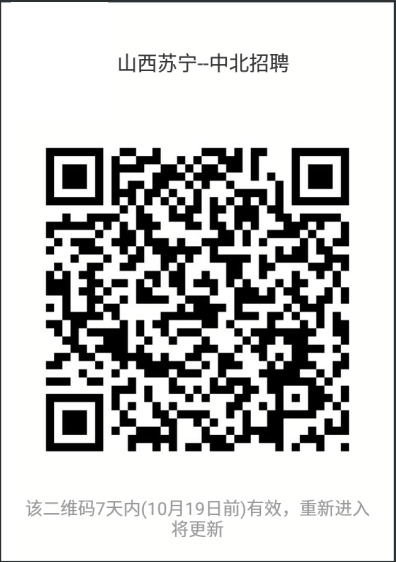 华福证券
公司简介：华福证券创始于1988年，总部位于上海，注册地位于福州。它是我国首批成立的证券公司之一，目前注册资本33亿元，在全国拥有20家分公司、将近200家证券营业部。旗下有兴银资本、兴银投资、兴银基金3家子公司，与兴业银行集团成员单位共同出资设立兴业经济研究咨询公司。公司依托股东强大平台优势，实现了超常规发展。公司始终秉承“诚信专业，创造价值”的经营宗旨，坚持“规范经营，稳健发展”的经营理念，2012年起连续5年被证监会评为A类券商。
联系方式
邮箱：2287191448@qq.com
联系人：王女士
联系电话：0351-5289293    18734903255
单位地址：太原市杏花岭区上肖墙14号中伟国际7层
薪酬福利：
1.薪酬：岗位工资 + 提成 + 福利待遇 + 年终绩效
2.福利: 法定福利、五险一金（养老+医疗+失业+工伤+生育险+公积金+企业年金）、生日津贴等。
3.假期：年休假、婚假、产假、看护假、哺乳假、计划生育假、其他。
4.公司提供各种免费的培训机会。
公司简介：用友（集团）成立于1988年，2001年5月上市（股票代码：600588）是亚太地区领先的企业管理软件、企业互联网服务和企业金融服务提供商，是中国最大的ERP、CRM、人力资源管理、商业分析、内审、小微企业管理软件和财政、汽车、烟草等行业应用解决方案提供商，服务的企业与公共组织超过220万家，其中，中国500强企业超过60%。用友邀你一起，共舞更大的平台！
用友网络科技股份有限公司山西分公司
校招流程

投递简历（邮箱）→校园宣讲会→笔试（宣讲会后）→一面/复试

签约
温馨提示：
请投递简历至sxyy@yonyou.com,明确“应聘职位”
简历通过审核后，我们将通过电子邮件、电话或短信等方式主动与你联系。
宣讲会期间请密切留意邮件及短信通知，请保持联系畅通。
请携带个人简历参与宣讲会，现场接收简历，宣讲会结束后现场进行笔试/面试，面试通过签署实习协议，实习期不低于三个月。
招聘热线：0351-7037050-8808  李女士
公司地址：太原市长风商务区谐园路9号化建大厦7层
公司官网：www.yonyou.com
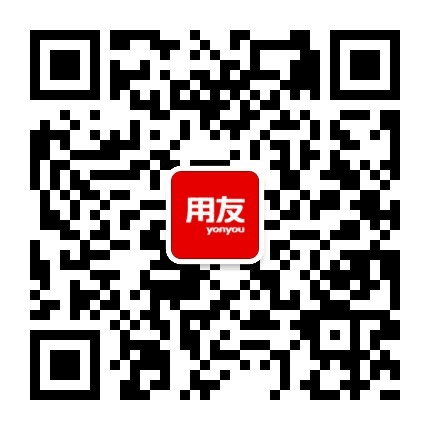 公司简介：
优创数据技术有限公司创立于2003年，由美国Distinguished LLC全资控股。公司总部位于纽约，在中国青岛市南、黄岛、济南、印度班加罗尔和美国林肯市设有五大全球业务中心。
目前，优创拥有3000多名员工，为来自美国、加拿大和英国的近三百家保险企业提供运营支持，帮助欧美国家客户保险行业进行流程优化，实现利润增长。
在过去的十余年，优创保持年均25%的业务增长率，客户留存率则高达95%以上。随着公司快速发展，优创业已成为中国境内最大的对美保险业战略服务供应商。
优创数据技术有限公司
加入优创，我们承诺：
 生活一路“优”你     我们提供：26天带薪假，让员工享受生活新风向；
                                                  音乐咖啡不打卡，带来美式工作新环境；
                                                   8小时工作制，大把休闲时间带来健康快乐优生活；
                                                  周末享双休，让你周末嗨不停；
                                                  全面薪酬体系（基本薪资+午餐交通补贴+季度奖金）；
                                                  全方位福利保障（六险一金+健康项目及年度体检）。
梦想一路“由”你      我们拥有：387门免费培训课程全面覆盖员工职业发展各个阶段；
                                                   欧美培训专家，帮您全方位提升英文能力；
                                                   为优秀员工提供海外培训或访问机会。
价值一路“有”你      我们倡导：给予创新基金鼓励员工自主创新，并让创新点子应用于工作中；
          成立公益团队，积极参与各项社会公益活动；
          关心员工、客户及我们所生活的的社区，鼓励员工向不同文化背景下的合作伙伴学习；
          追求卓越，让员工学以致用，不断创新；
          服务至上，将每位客户视为独一无二的个体，持续改进我们的服务以迎合客户不断变化的需求；
          团队合作，每位成员在团队中都扮演着重要的角色，互相合作帮助，成就彼此，一起分享成功的喜悦。
公司地址：
济南公司：济南市齐鲁软件园F2座5层（济南市高新区舜华路1000号）
青岛公司：青岛市软件园12号楼B座1层（青岛市宁夏路288号）
黄岛公司：青岛光谷软件园32号楼3层（青岛市黄岛开发区峨眉山路396号）
 
投递邮箱：
Evp@resourcepro.com.cn
公司简介：民生人寿保险股份有限公司（以下简称“民生保险”）是中国保险监督管理委员会直接管理的全国性寿险公司，2003年正式开业，注册资本60亿元。民生保险以“为民生服务”为企业使命，致力于成为为民生服务的伟大公司。
民生人寿经营范围包括人寿保险、健康保险、意外伤害保险、上述保险业务的再保险业务和资金运用业务。
民生人寿保险
股份有限公司
山西分公司
中国电科（CETC）          -
海康威视
太原分公司
【公司简介】
海康威视是领先全球的以视频为核心的物联网解决方案提供商；中国电子科技集团公司（中国电科，英文简称CETC）下属最大上市企业，2001年成立，2010年5月上市（股票代码：002415）。业务方向涉足AI+安防、物联网、大数据、云计算、工业4.0等领域，致力于成为一家受人尊敬的世界级企业。
【招聘岗位】
国内营销/支持类：国内销售、国内售前/技术支持；
各省份均有分公司
【发展&回报】
【职业发展】：健全的培训机制，专业/管理双通道，全球工作机会等。
【薪酬福利】：全行业有竞争力的薪酬，丰厚年终奖金，大规模普惠性购房无息借款，大规模股权激励与跟投，六险一金，餐饮、交通、通讯等补贴，免费健身房和停车库等福利。还有补充商业保险、家属保险、定期体检、健康驿站等福利。国内分公司将享有区域补贴，海外分子公司将享有出差/常驻补贴以及常驻一次性现金补贴奖励。
扫一扫，“码”上有offer!
【招聘流程】
营销&职能类：网申→测评→面试→offer签约
全面网申时间：2017年8月8日-2017年11月20日
（具体安排以海康威视微信公众号与各大院校就业网信息为准）
【网申地址】
PC端：http://campus.hikvision.com
移动端：微信公众号“海康威视微招聘”-“校园招聘”-“2018校招”
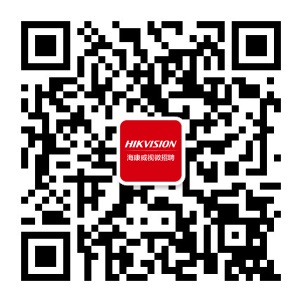 天津尚泽文化传播有限公司
联系人：
石老师    15340708844人
尚泽国际企业管理咨询有限公司前身为“尚泽国际品牌策划机构”，于2011年4月进入文化教育行业，定位于为中小型及微型企业打造简单、实效的系统管理工具。3年来公司遍布全国各大省份，现有安徽尚泽国际、北京尚泽国际、天津尚泽国际、辽宁尚泽国际、吉林尚泽国际、湖北尚泽国际、河南尚泽国际、河北尚泽国际、山东尚泽国际、山西尚泽国际等100多家合作机构。
谢谢观看！